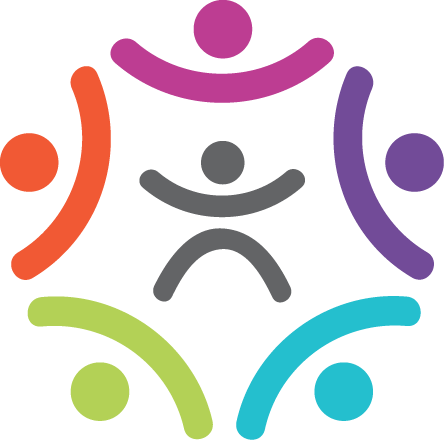 January 2013
Collaboration is a purposeful, strategic way of working that leverages the resources of each party for the benefit of all by coordinating activities and communicating information within an environment of trust and transparency.
January 14, 2013 Agenda
Welcome & Mission Statement
December attendance & meeting notes 
ETCF – ETHNN Fund
Collaborative opportunities
Point In Time Homeless Survey & Count
Work Groups
Community Assessment
Agency Updates
Closing
Mission statement
“To strengthen services to meet diverse human needs through the collaboration of individuals and organizations.”
Present at 12.10.12 Meeting (1)
Chuck Barke'		UT Tyler	
Dave Berry		Tyler Morning Telegraph / Fit City	
Karen Boehm		United Way/2-1-1 Texas: East Texas Region	
Amy Bradley		Veterans Administration	
John David Carrasco	John David Media	
Rev. Antonio Christian	Hwy. 80 Rescue Mission	
James Criswell		Gateway to Hope	
Christina Fulsom	ETHNN	
William Gilmore	Texas Association of Ex-Offenders	
Julie Goodgame		The Salvation Army	
Judith Guthrie		Gateway to Hope	
Stephanie Guzman	East Texas Crisis Center	
Brenda Johnson		City of Tyler
Present at 12.10.12 Meeting (2)
Teresa Jordan	East Texas Cares	
Janet Majors		Tyler Compassionate Friends	
Laura Mattheis	ETCIL	
JD Meyer		Christian Wellness Ctr	
Linda Oyer		ETCADA	
Kelli 	Perry		PATH	
Fred 	Peters		Tyler Junior College	
John Sims		Community volunteer	
Herwanea Sirles	ETCIL	
Irene Stinson	TASCA	
Mary Vernau		Tyler Public Library	
Skip 	Womack	The Andrews Center & CRCG
December Notes
Collaborative Activities for Housing
Workgroups continued Community Assessment Review
Steering Committee (Committee Chairs) Selected
Reviewed Outcomes and Unduplicated Client Count
Steering Committee
ETHNN Fund
ETHNN Steering Committee voted to establish a “Field of Interest” fund at East Texas Communities Foundation.
ETHNN sets parameters for how funds are distributed. 
Steering Committee members vote of grants to distribute funds.
They can only be distributed to Charitable Organizations.
They can only be utilized to fund expenses for the purpose of ETHNN, not any one agency. 
Funds will not be spent on expenses that serve client populations directly.
Example:	
Community Assessment. Partnership with UT Tyler. 
Expense of software to design, gather, and analyze data.
ETHNN Fund would “grant” funds for the purchase of the software.
Collaborative Opportunities
Salvation Army submitted HUD CoC grant request for transitional housing.
City of Tyler and Andrews Center were not able to submit grant. Not able to meet the 84% housing 16% supportive services threshold required by Texas Homeless Network.
Point in Time – January 24, 2013
Texas Homeless Network is the lead agency 
Will meet Jan. 16 and 23. PATH Boardroom, 2pm.
Volunteers & Items needed http://www.ethnn.org/volunteer-for-point-in-time-survey.html

PIT Planning Team
Greg Grubb			PATH
Stephanie Guzman		ETCC
Andrea Wilson		TSA
Rev. Antonio Christian		Hwy. 80 Rescue Mission
Jimmy Criswell		Gateway to Hope
Phil Anderson			Volunteer
Carla Carlock-Self		Andrews Center
Christina Fulsom		ETHNN
Community Assessment
Review Community Assessment Questions
Establish DATA committee
Work with UT Tyler on final design, implementation, analysis, and dissemination.
Gather additional “expert” data to support our data collection.
Community Activities
Agency Updates
THANK YOU!
Next meeting
Monday, January 14
2:00 pm
The Salvation Army Multipurpose Room